LOGO
YOUR PRESENTATION TITLE
Insert the Subtitle of Your Presentation
Report ：freeppt7.com
https://www.freeppt7.com
Add title text
01
CONTENTS
Add title text
02
Add title text
03
Add title text
04
Part one
Add title text
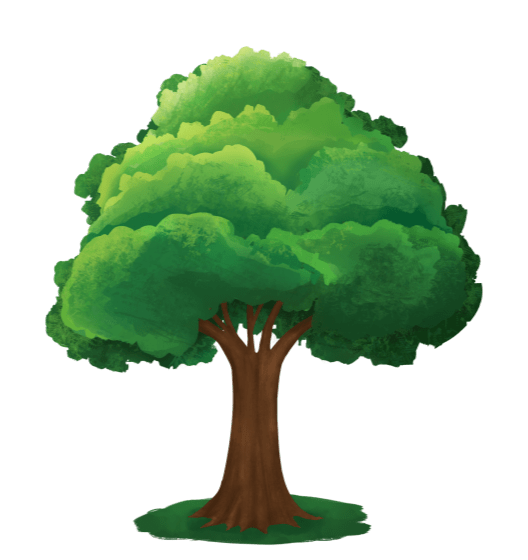 title text
title text
Click here to add content that matches the title.
Click here to add content that matches the title.
title text
title text
Click here to add content that matches the title.
Click here to add content that matches the title.
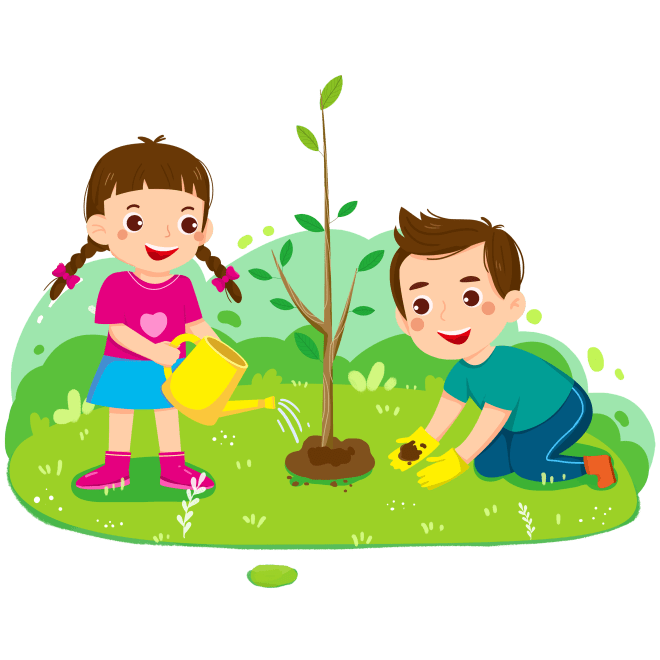 Click here to add content that matches the title.Click here to add content that matches the title.
Click here to add content that matches the title.Click here to add content that matches the title.
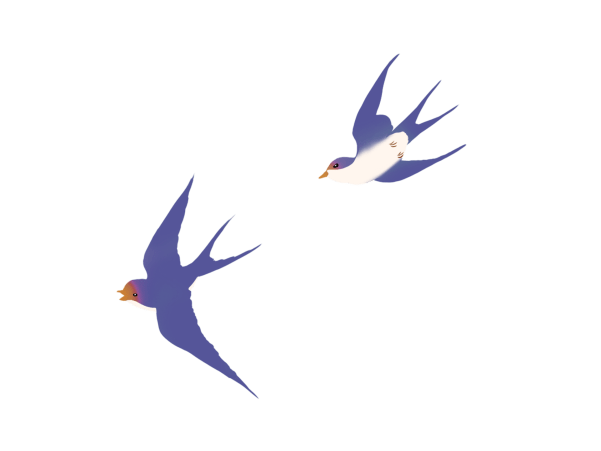 Add title text
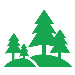 Click here to add content that matches the title.Click here to add content that matches the title.Click here to add content that matches the title.
Click here to add content that matches the title.Click here to add content that matches the title.
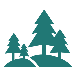 Add title text
Add title text
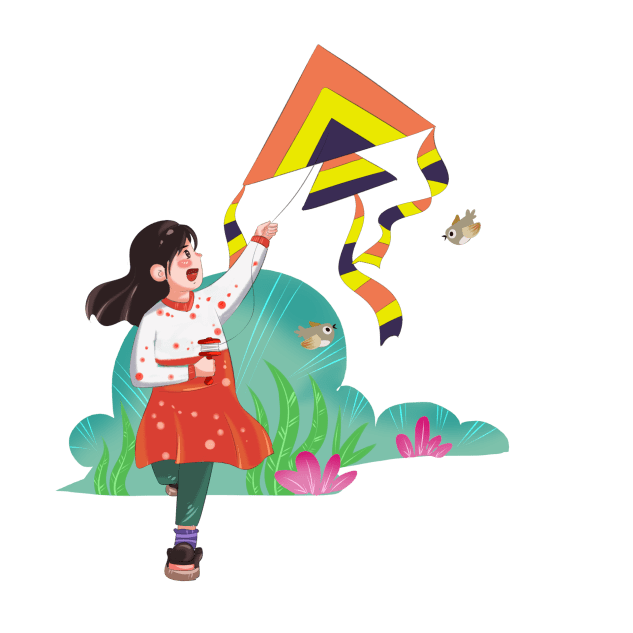 40%
Add title text
78%
Add title text
86%
Click here to add content that matches the title.
Click here to add content that matches the title.
Click here to add content that matches the title.
PPT模板 http://www.1ppt.com/moban/
Add title text
Add title text
Click here to add content that matches the title.
Click here to add content that matches the title.
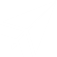 Click here to add content that matches the title.
Click here to add content that matches the title.
Add title text
Add title text
Click here to add content that matches the title.
Click here to add content that matches the title.
Click here to add content that matches the title.
Click here to add content that matches the title.
Part two
Add title text
Add title text
Add title text
Add title text
Add title text
Click here to add content that matches the title.
Click here to add content that matches the title.
Click here to add content that matches the title.
Click here to add content that matches the title.
Click here to add content that matches the title.Click here to add content that matches the title.
Add title text
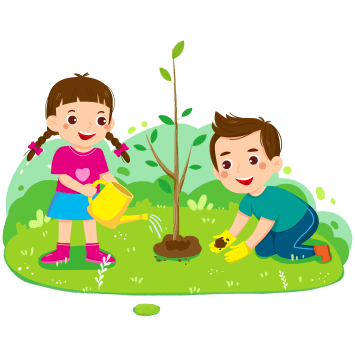 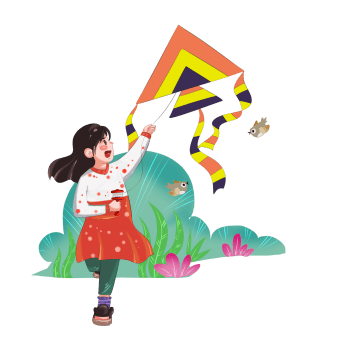 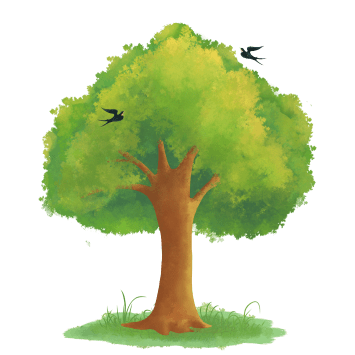 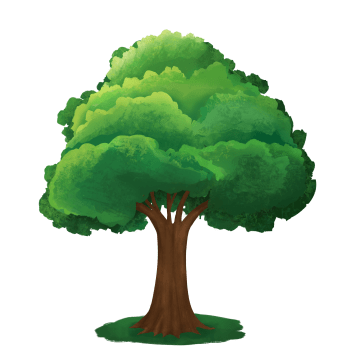 Add title text
Add title text
Add title text
Add title text
Click here to add content that matches the title.
Click here to add content that matches the title.
Click here to add content that matches the title.
Click here to add content that matches the title.
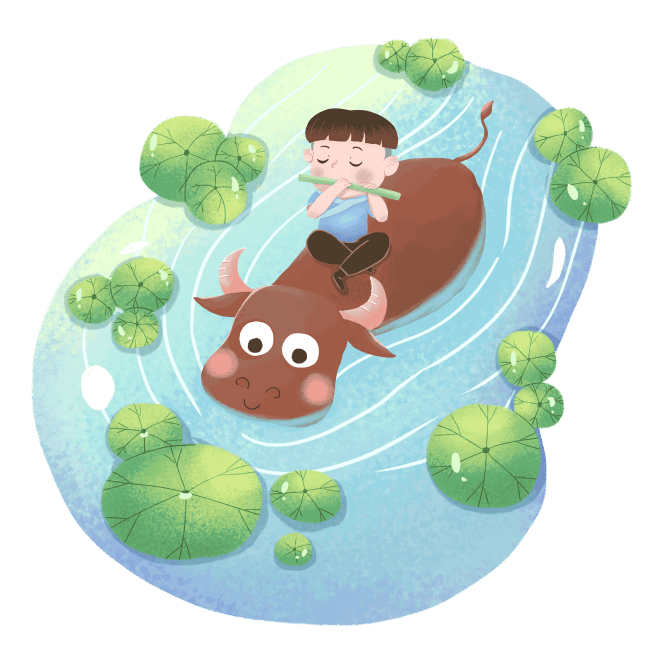 Add title text
Click here to add content that matches the title.Click here to add content that matches the title.
Click here to add content that matches the title.Click here to add content that matches the title.
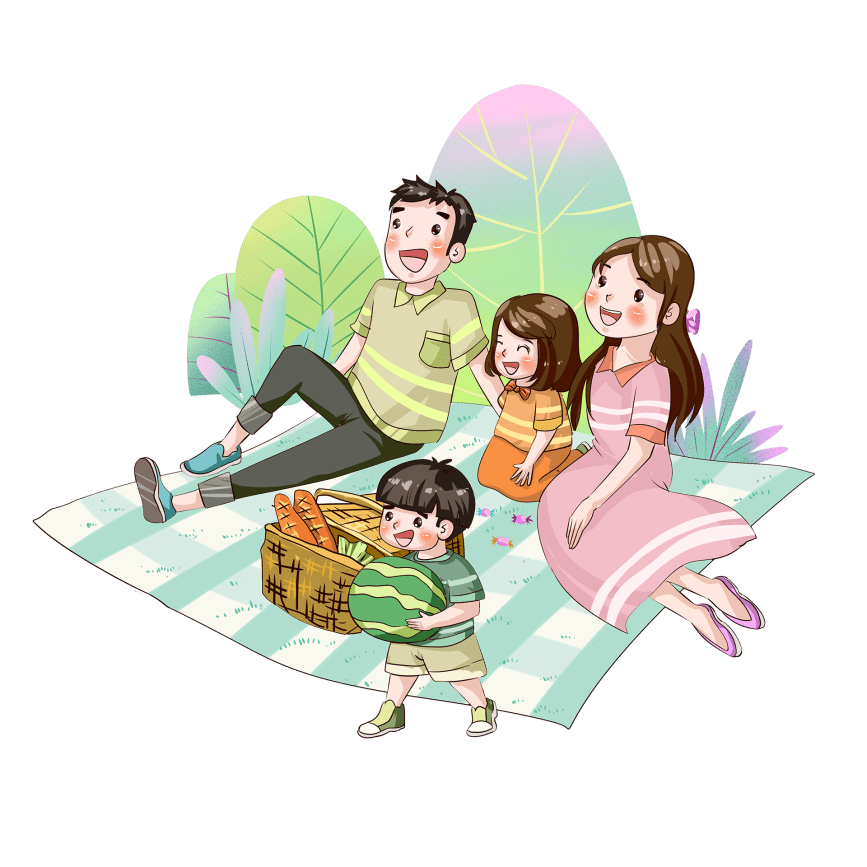 Add title text
Click here to add content that matches the title.Click here to add content that matches the title.
Click here to add content that matches the title.
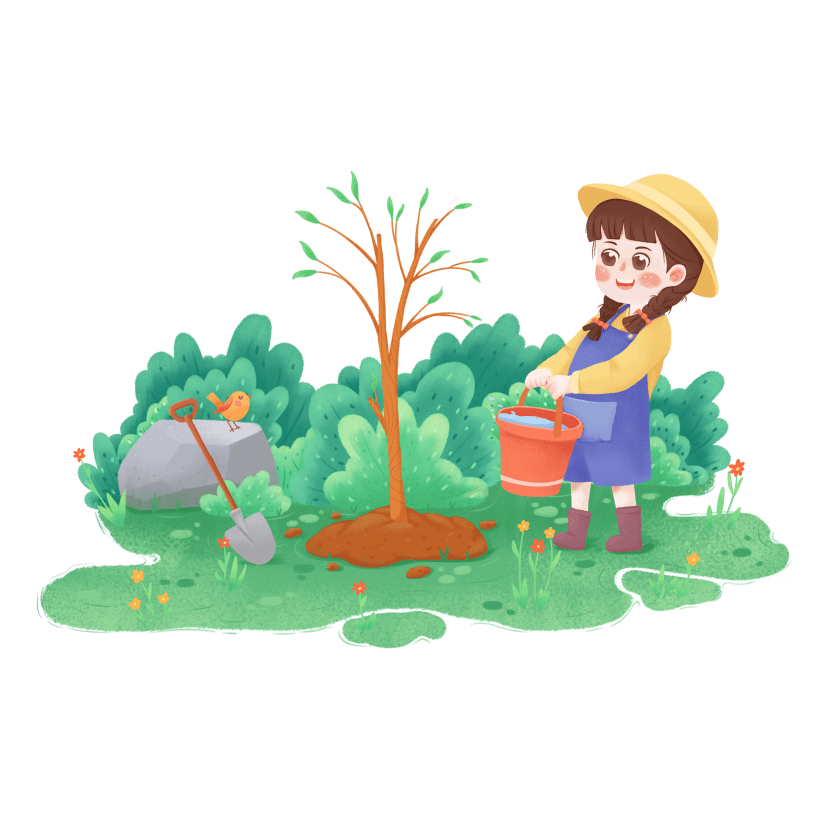 Add title text
Click here to add content that matches the title.
Add title text
Click here to add content that matches the title.
Add title text
Click here to add content that matches the title.
Part three
Add title text
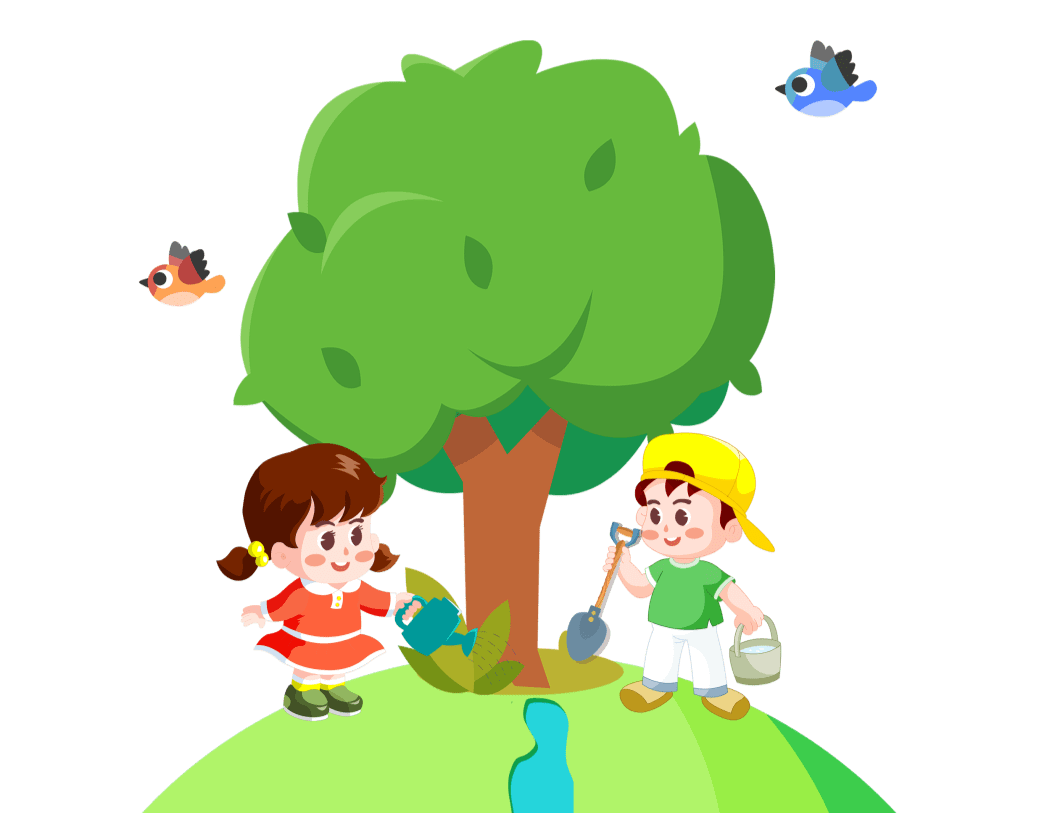 Add title text
Click here to add content that matches the title.
Add title text
Click here to add content that matches the title.
Add title text
Click here to add content that matches the title.
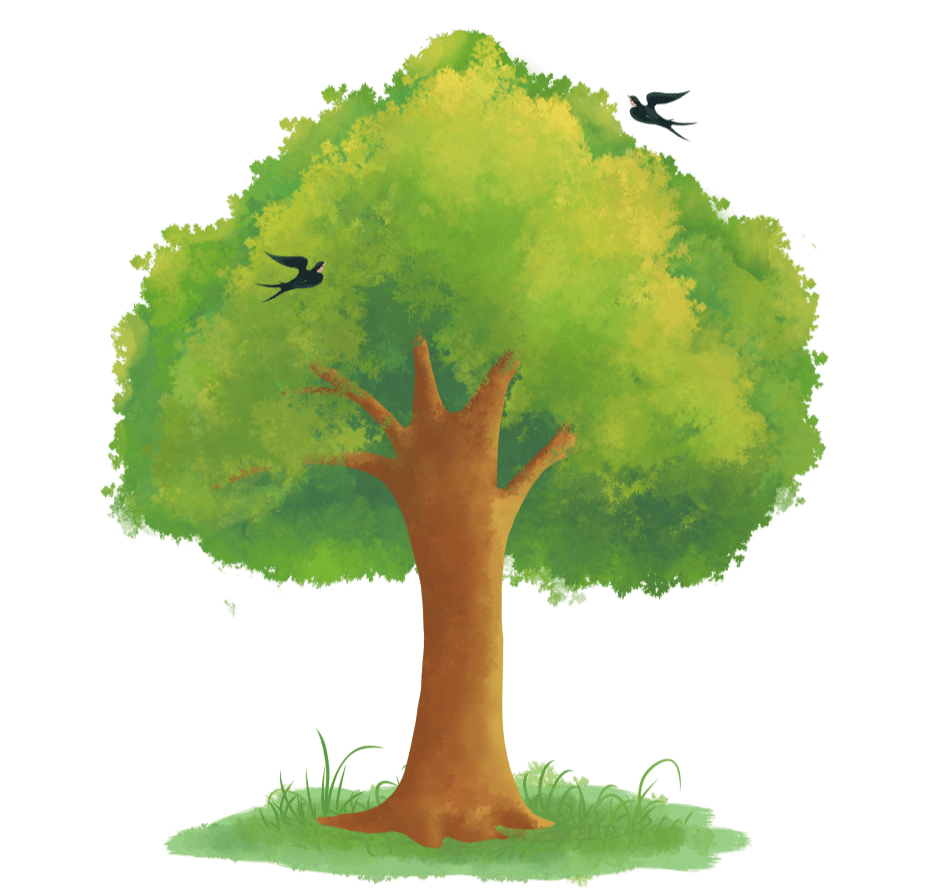 1
Add title text
Click here to add content that matches the title.
2
Add title text
Click here to add content that matches the title.
3
Add title text
Click here to add content that matches the title.
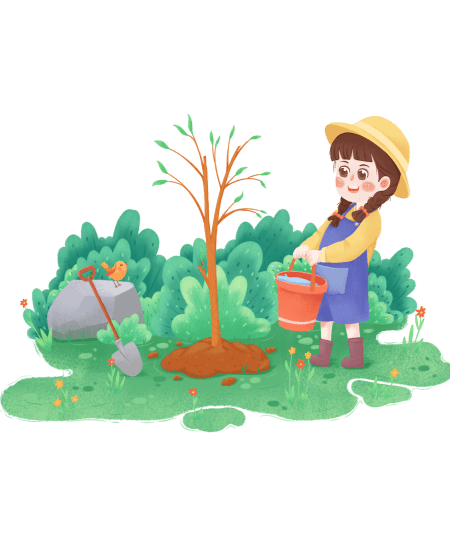 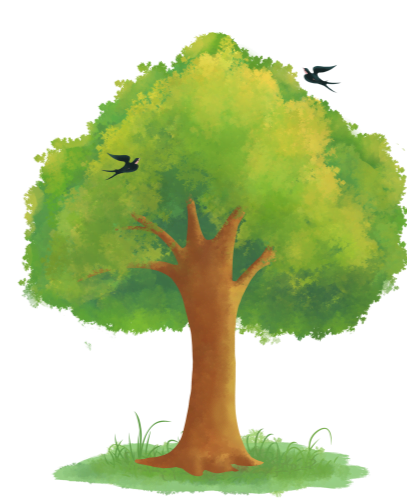 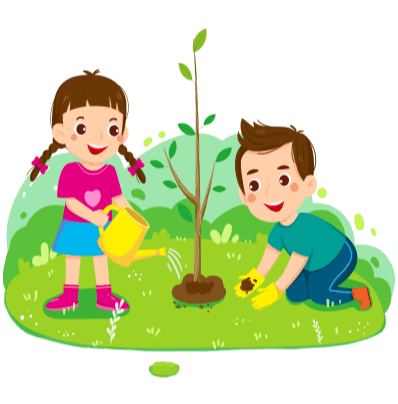 Click here to add content that matches the title.Click here to add content that matches the title.Click here to add content that matches the title.
Add title text
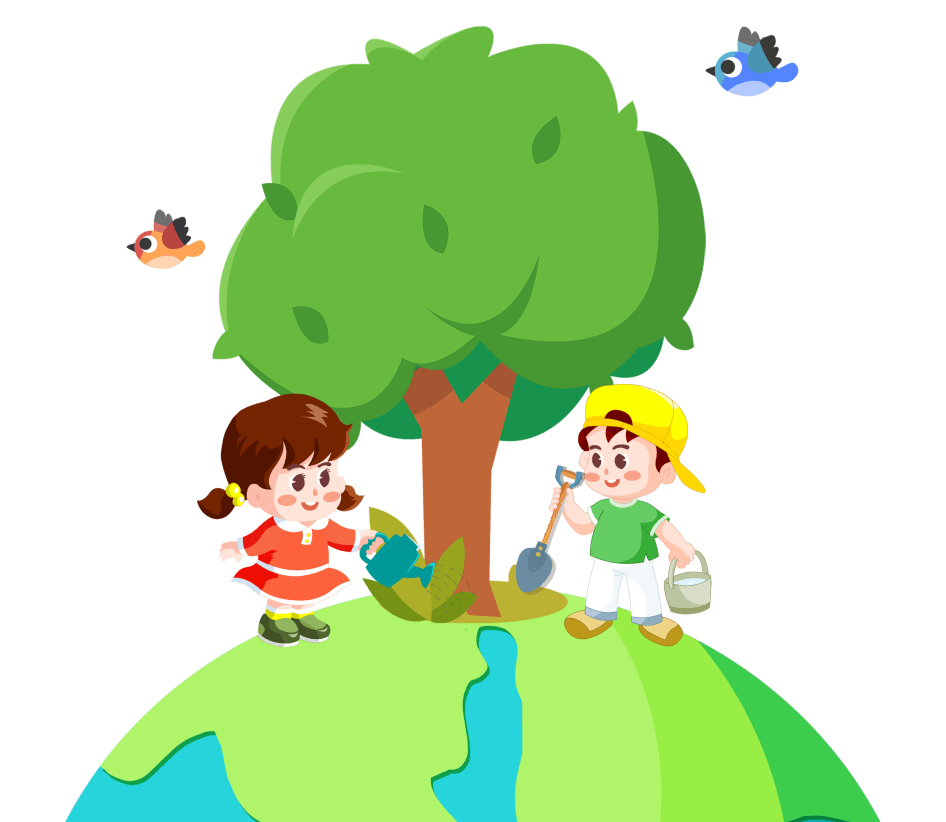 Add title text
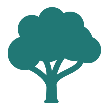 Click here to add content that matches the title.
Add title text
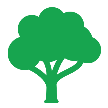 Click here to add content that matches the title.
Add title text
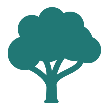 Click here to add content that matches the title.
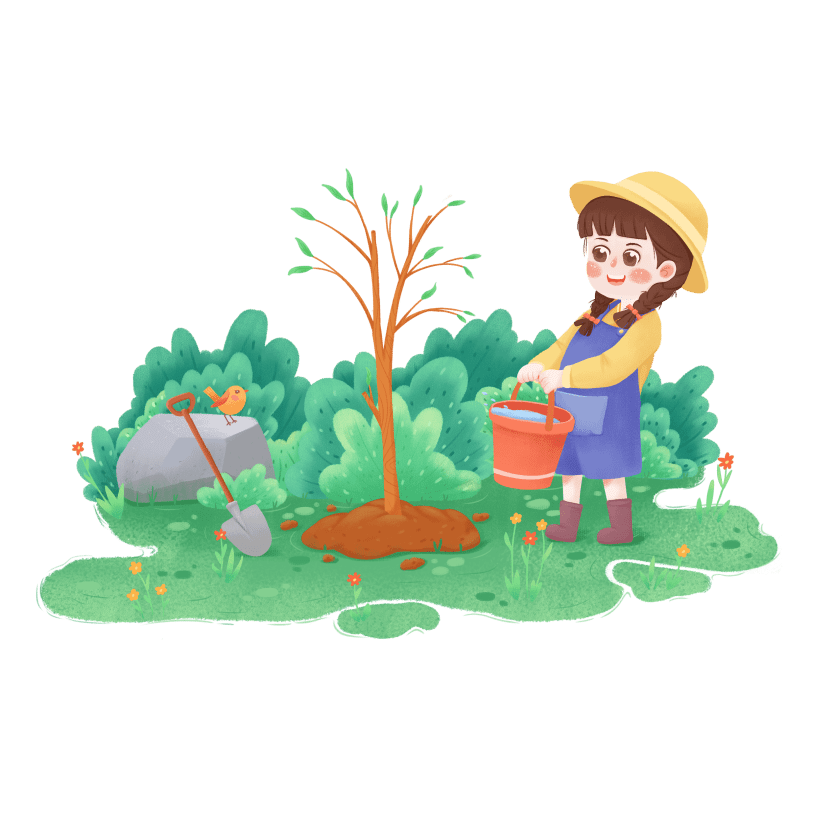 Add title text
Click here to add content that matches the title.
Add title text
Click here to add content that matches the title.
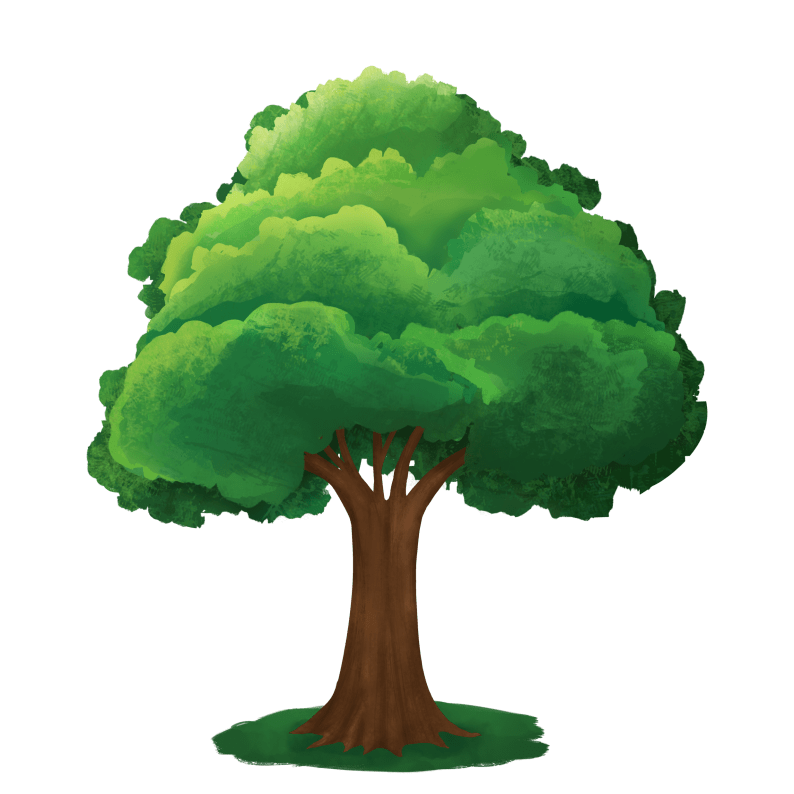 Add title text
Click here to add content that matches the title.
Add title text
Click here to add content that matches the title.
Add title text
Click here to add content that matches the title.
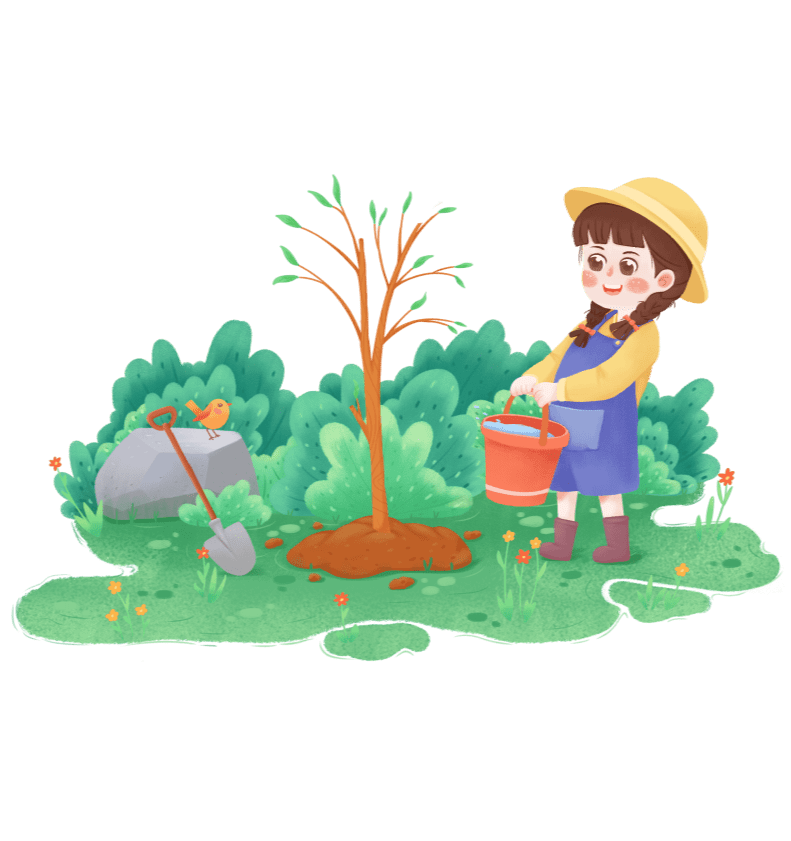 Add title text
Click here to add content that matches the title.
Add title text
Click here to add content that matches the title.
Add title text
Click here to add content that matches the title.
2
1
Add title text
Add title text
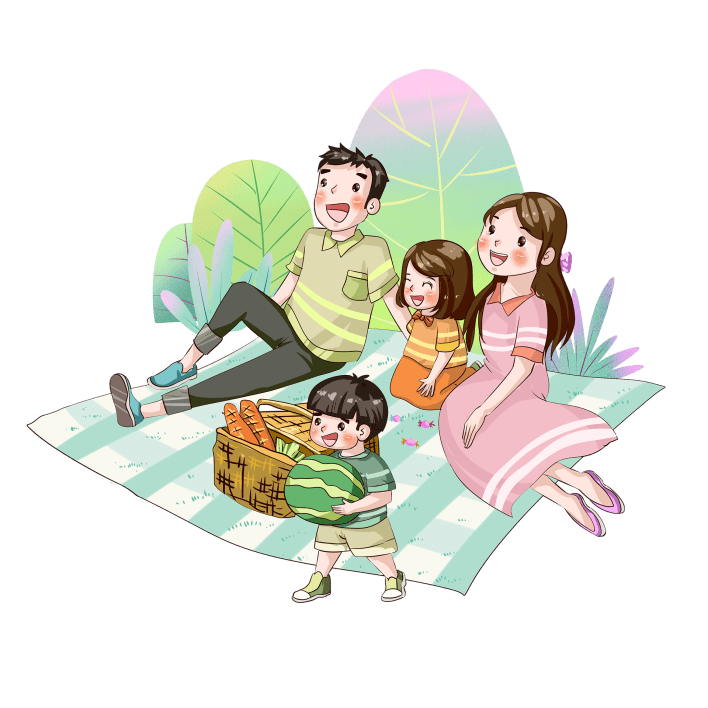 Click here to add content that matches the title.
Click here to add content that matches the title.
Part four
Add title text
Add title text
Click here to add content that matches the title.
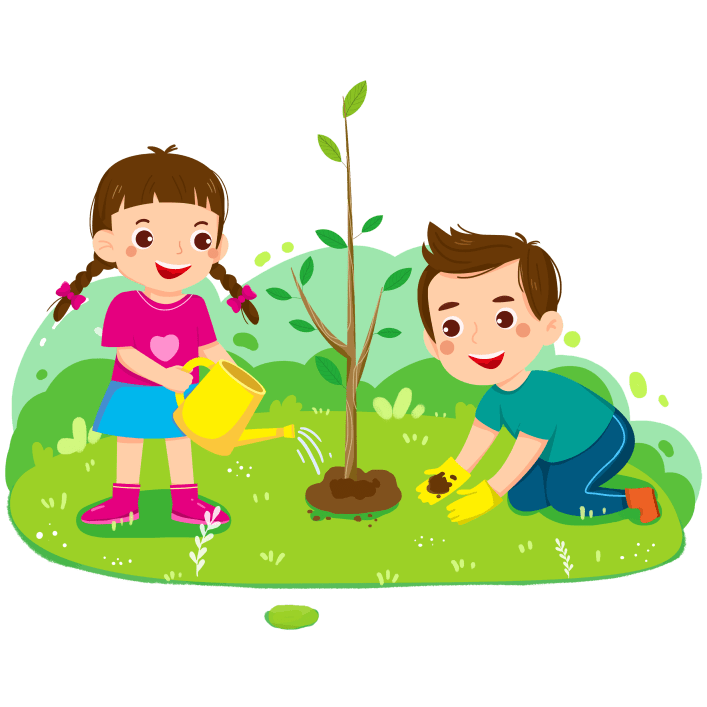 Add title text
Click here to add content that matches the title.
Add title text
Click here to add content that matches the title.
Add title text
Click here to add content that matches the title.
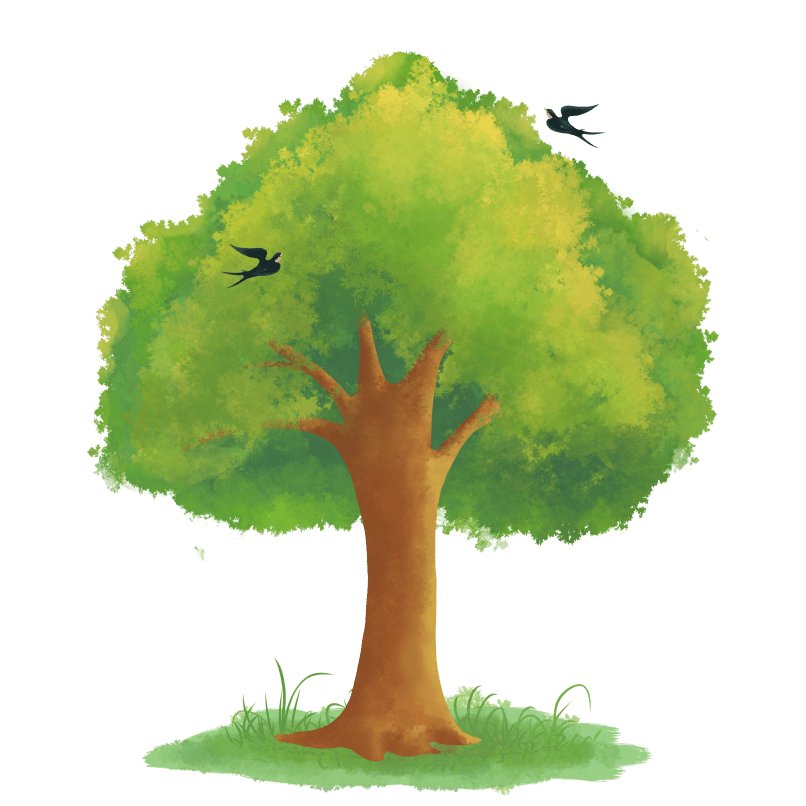 Add title text
Click here to add content that matches the title.
01
Add title text
02
Click here to add content that matches the title.
03
Add title text
Click here to add content that matches the title.
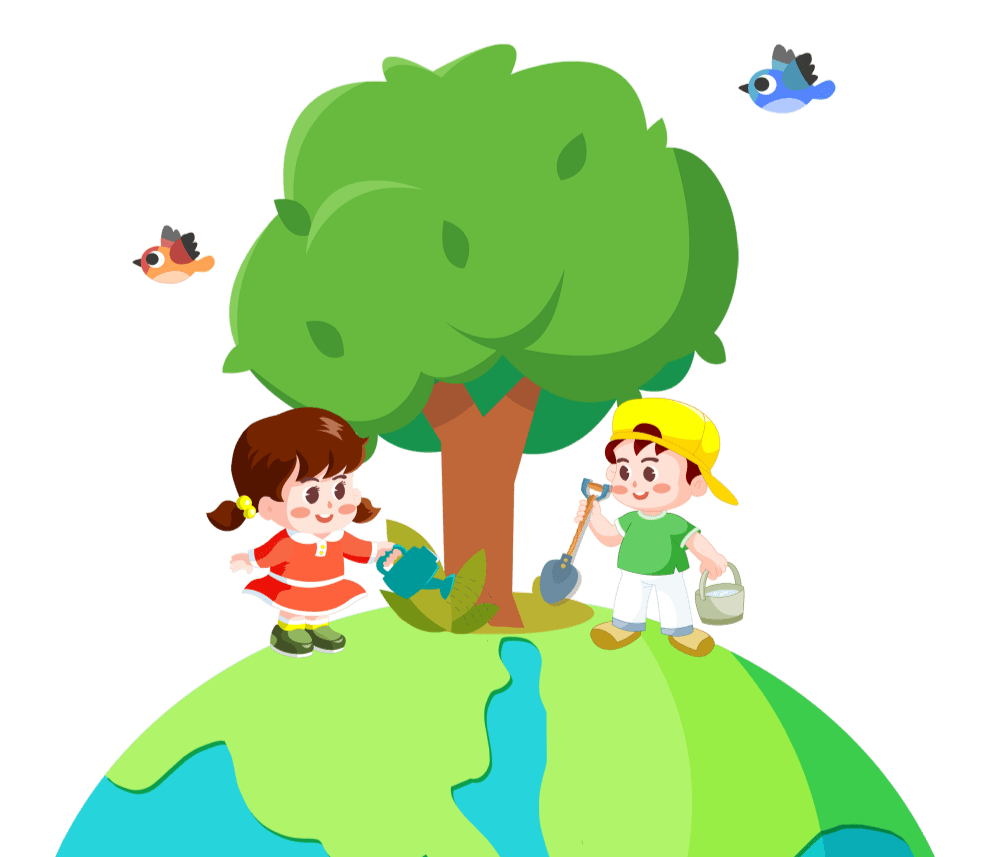 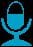 Add title text
Add title text
Click here to add content that matches the title.
Click here to add content that matches the title.
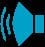 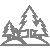 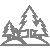 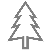 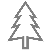 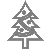 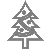 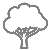 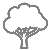 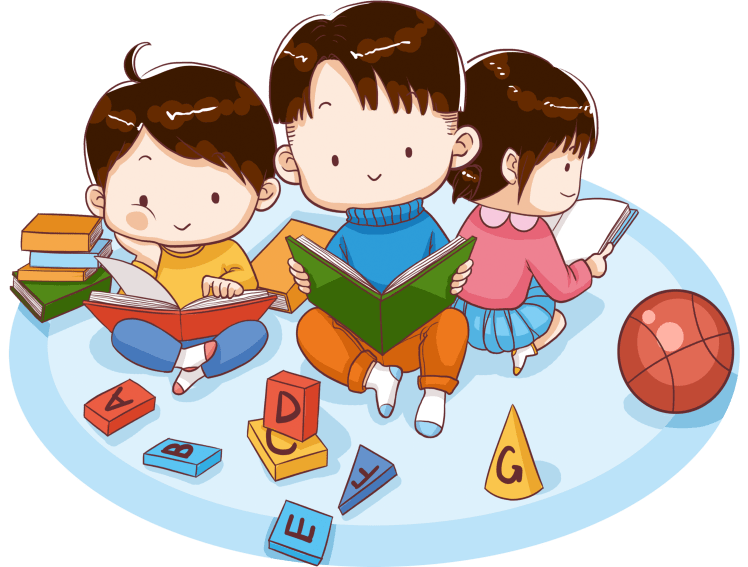 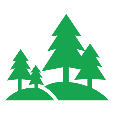 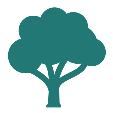 Add title text
Add title text
Click here to add content that matches the title.
Click here to add content that matches the title.
LOGO
Thanks
Report ：freeppt7.com
https://www.freeppt7.com